CS590B/690Bmeasuring network interference(Spring 2018)
Prof. Phillipa Gill
Umass amherst, Computer Science
Lecture 01
Today
Administravia
Course information
Topics + organization
Mark breakdown

Background
What is censorship 
3 case studies of how we think about global censorship
Course information
Instructor:
Phillipa Gill; office: 232 CS building
Email: phillipa@cs.umass.edu 
Office hours: By appointment. 
Course Web page:
https://people.cs.umass.edu/~phillipa/?p=cs590690s18  
Web forum:
Discuss material covered in class, post + discuss interesting censorship related news
Sign up here: http://piazza.com/umass/spring2018/cse590690b
Course goals: Why are we here?
After spending a year post-docing with The Citizen Lab* I realized that Internet censorship research faces many Network Measurement challenges!
*The Citizen Lab = an interdisciplinary research group in political science at the University of Toronto
Political scientists often lack the technical tools to efficiently interpret data about Internet censorship
Computer scientists often lack the political context needed to interpret the forces behind censorship results
This course is based on my experiences interacting political scientists to study censorship and network interference
By the end of this course: You should have relevant technical background to design and evaluate methodologies for measuring various aspects of network interference
[Speaker Notes: Mention different approach to finding vantage points in cs vs poli]
Topics and organization
Part 1: Methods for performing censorship + how we measure them 
Blocking of Web content
Traffic differentiation
Case studies 
Censorship of online social networks
Identifying specific censorship products
Part 2: Evading censorship
Anonymization tools
Attacks on anonymization tools
Circumvention techniques 
Circumvention arms race
Organization:
Mix of lecture/paper presentations
Time permitting, in-class assignment work/Q&A
Mark breakdown
Total is 105% for each. Chance for 5% bonus.
Course components
Course project: Group of 2-3 students to complete a semester long project related to Internet censorship. You will pick an existing paper from the literature and repeat it.
Goal: Expose you to the challenges of implementing and experimenting with different aspects of network measurements/network interference in the real world/with real data.
You may consider older papers that bear revisiting. 
For your project you should carefully read the paper and figure out how you will repeat the study. 
Did they use public data sets that are collected on an ongoing basis? 
Did they use an infrastructure like PlanetLab where RIPE Atlas is a larger scale new alternative? 
You will compare the results of your repetition of the study with the original, taking into account changing censorship behaviors, any improvements you made to the methodology etc.
Course components
20% Midterms: roughly ½ the course material on each
40% Assignments: 4-5 assignments.
Goal: Give you experience with a breadth of measurement tools and techniques relevant in the censorship space
Due at 11:59:59pm on specified date
Working code is paramount

Paper summaries: Review one paper per lecture. Participate in online discussions on HotCRP system. Details will be posted to piazza.
Paper presentation: In class discussion of papers. 
Goal: Give you experience reading and thinking critically about research papers in this area.
Paper reviews
You are required to write (1) paper review for each lecture
If there are multiple papers for a given lecture you will choose one based on your ID number
Details on Web page (ask questions about this to Piazza)
Summarize high level goals of the paper, how does it go about achieving them?
What problem does the paper solve?  Why is this an important problem? Or is it an important problem?
Strengths/weaknesses of the paper
What you would do different, thoughts on assumptions, ideas for future work/improvements
Summaries lose 2% of value for each day late that they are submitted.
Paper Discussion
Prof. Gill will briefly summarize each paper
One paper will be chosen for discussion
Depending on your ID number you will argue for/against the paper
Last ~15 minutes of class will be dedicated to paper discussion
Think of this like a mock program committee meeting.
Would we accept the paper if we were running a conference?
Why/Why not? 
We may not reach a decision!
Late Policy
Each student is given 4 slip days that they can use at any time to extend a deadline
You don’t need to ask me, just turn-in stuff late. 
Mark on your submission (assignment, paper summary, etc.) how many of your slip days you are using.

Assignments are due at 11:59:59, no exceptions
1 second late = 1 hour late = 1 day late
20% off per day late
11
Grade Changes
Each student gets two challenges
Modeled after NFL system
If you ask for a regrade and you are wrong, you lose a challenge
When you are out of challenges, you cannot ask for regrading
Must come to office hours with the following in writing:
Specify the problem(s) you want regraded
For each problem, explain why the grade is in error
Don’t sweat the small stuff
If the change is <5% of the grade, don’t bother
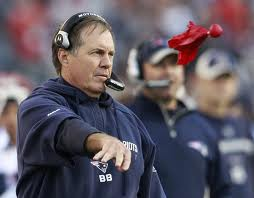 12
Cheating
Do not do it
Seriously, don’t make me say it again
Cheating is an automatic zero on the assignment
Will be referred to the university for discipline and possible expulsion
See university academic integrity policy on the course Web page.
13
Final Grades
At the end of the semester, all of your grades will sum to up to 105 points

Final grades are based on a simple scale:
A >92, A- 90-92, B+ 87-89, B 83-86, B- 80-82, …
14
Today
Administravia
Course information
Topics + organization
Mark breakdown

Background: Censorship
What is censorship 
3 case studies of how we think about global censorship
What is censorship?
Censorship, the suppression of words, images, or ideas that are "offensive," happens whenever some people succeed in imposing their personal political or moral values on others. Censorship can be carried out by the government as well as private pressure groups. Censorship by the government is unconstitutional. – The American Civil Liberties Union
Key points:
Censorship in general is a non-technical problem
Think banned books, suppression of news media etc.
In the United States censorship is unconstitutional
Other countries?
Are we forcing Western values on other countries?
United Nations Universal Declaration of Human Rights provides some guidance of what speech should be protected globally
E.g., political, minority religions, LGBT, etc.
This course
Focus primarily on technical issues relating to “Internet censorship”
Internet censorship broadly defined to include many types of information controls/network interference
Surveillance, traffic differentiation
Technical issues: 
How is censorship implemented?
How to we detect, measure, and circumvent censorship?
Global impacts of national censorship:
E.g., Pakistan hijacking worldwide YouTube traffic, China DNS censorship leakage
Some social issues will be discussed (e.g., historical context today)
Global Censorship: History Lesson
Three Case Studies:
Telegraph Cable Cutting
High-Frequency Radio Jamming
Direct Broadcast Satellite TV Jamming

Why think about these examples?
Often times we lament the Internet for its lack of national borders
…however it is not the first network with this property!
See how people have dealt with this problem in the past

ACKs: Thanks to Jon Penney for supplementary material in these slides.
CASE STUDY 1
1850 – first submarine cables laid 
…by 1900 the first global communications network!
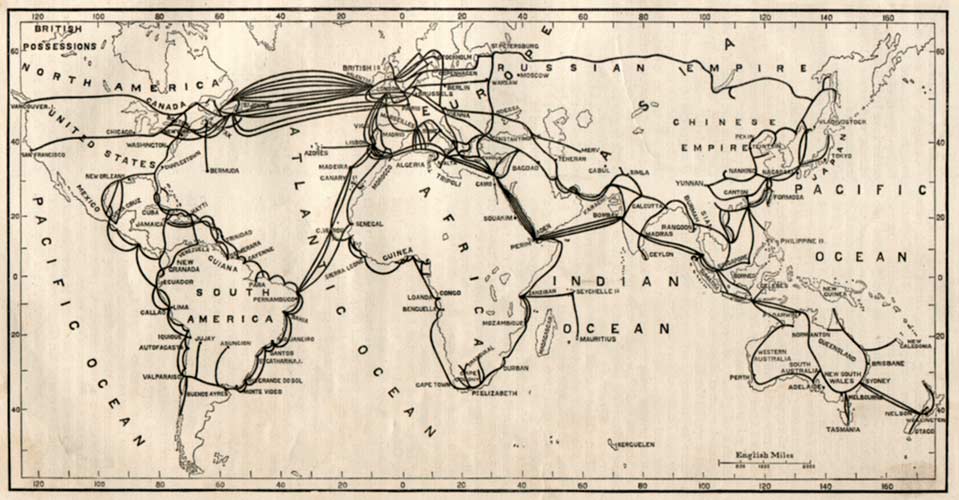 Submarine cables 1895
TWO VULNERABILITIES
Censorship @ network hubs and control points
Many of these points under control of Britain though Germany also heavily invested
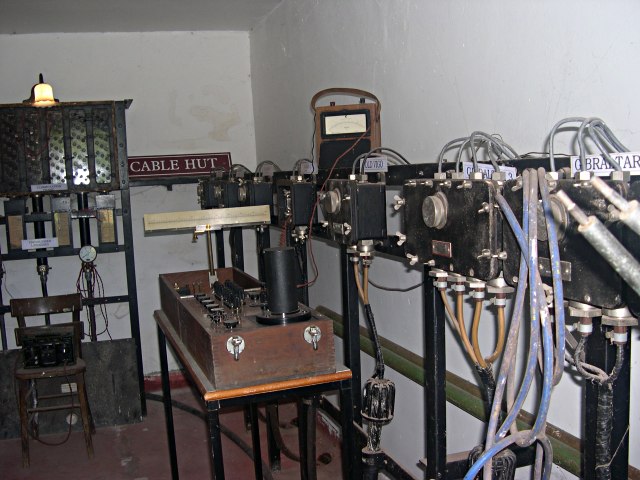 Photo: Tony Atkin [CC-BY-SA-2.0]
[Speaker Notes: Vulnerable to censorship  under control of public / private companies in a handful of countries (e.g., germany/britain)

Censorship/disruption to weaken or isolate enemies.]
Two vulnerabilities
Cables vulnerable to physical attack (ie., severing)
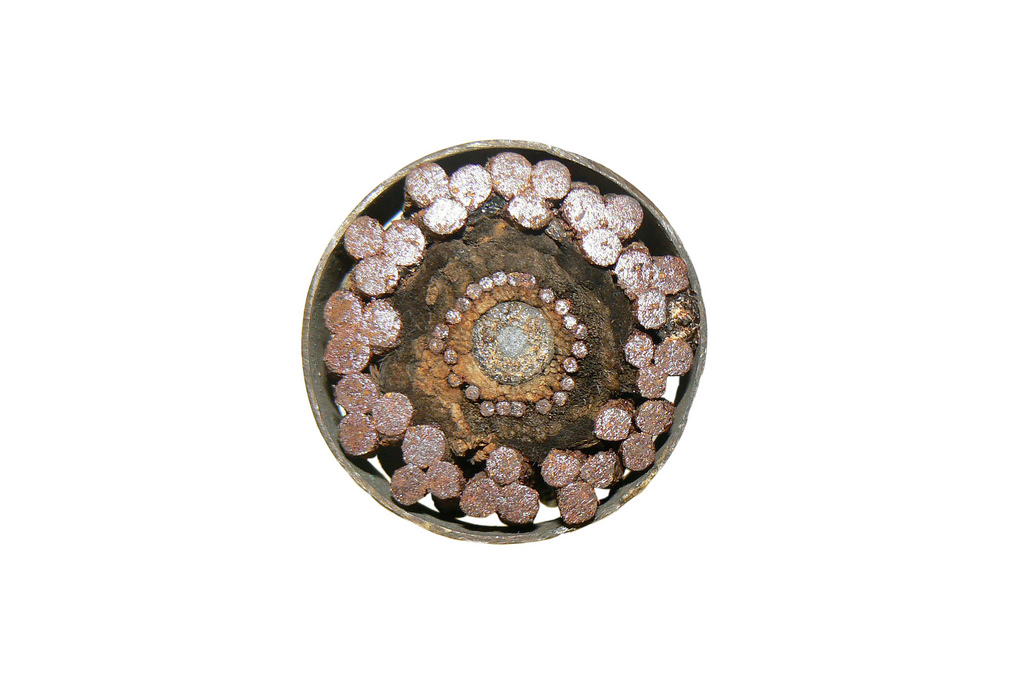 Aside:
The Internet has this same vulnerability!
Undersea cables in regions with piracy are vulnerable (e.g., horn of Africa)
See https://www.nanog.org/meetings/abstract?id=1810 for more info.
Photo: Lichfield District Council [CC-BY-SA-2.0]
International response
1875 International Telegraph Convention 
Finalized in St. Petersburg 
“Right” to communicate by telegraph
No national security exception (unless notice given to sender)
No “cultural” or “morality” exception
Encryption expressly allowed
 1884 Submarine Cables Convention
Prohibits submarine cable cutting
Prosecution by states party to treaty
Provisions for damage compensation
No provisions respecting war
These worked well…
… in peace times, but they didn’t address war time
In 1908 an exception was put in place:
Telegrams sent by other state governments could be blocked without notice, if giving notice would pose a “dangerous” national security threat. 
Britain interpreted this exception to apply to existential threats (ie., war time)
As a result pervasive surveillance, censorship, espionage during the war
After the war? Result in permanent “peace time” state surveillance (creation of GCHQ in UK etc.)
Does this sound familiar?
Submarine convention also didn’t account for war time
Cable cutting likely the first premeditated act of WWI when Britain and France cut German cables spanning the Atlantic and North Sea in August 1914.
After the war private companies sought litigation for damages to cables + invention of wireless radio helped alleviate these issues
Case study 2
High frequency radio jamming
During WWII radio used for propaganda and radio jamming was a method to censor content
Some radio signals could propagate across borders
Countries (e.g., Germany) used “broadcast defense” involving jamming of foreign radio.
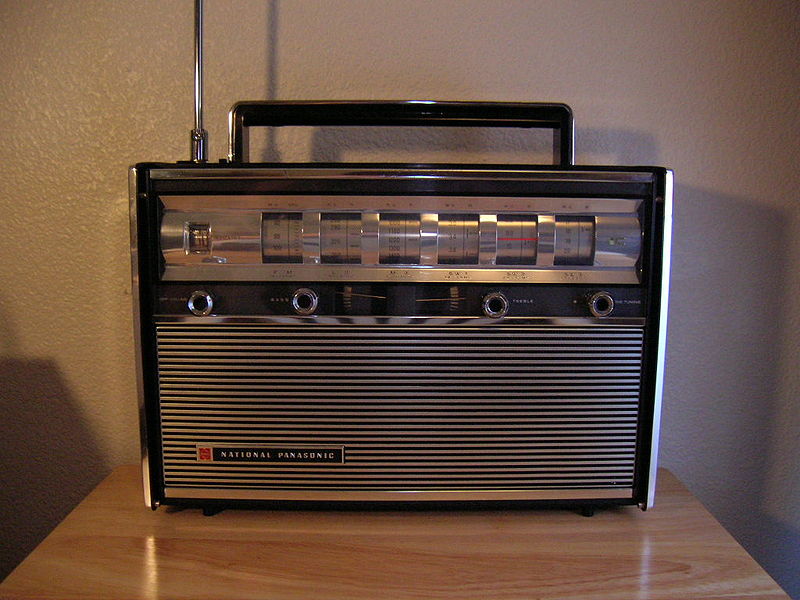 International response
Post war “Free flow of information” codified in Universal Declaration of Human Rights (UDHR 1948)
Promoted by US and its allies (influenced by US first amendment)
Codified the right to “seek, receive, and impart information” (article 19 UDHR)
UN Declaration on Freedom of Information 1946
Declared information freedom a “fundamental human right”
This consensus dissolved during Cold War
Soviet states blocked Western radio (BBC, VOA)
International legal disputes between East and West with East arguing that restricting information is a sovereign right of states.
International disputes
Struggles over information flow and politics took place in international forums
International Telecommunications Union (ITU), UNESCO, UN General assembly
These organizations still play a role in Internet governance forums
Despite ITU resolutions condemning radio jamming, it continued in the Soviet Union.
IFRB: International Frequency Registration Board (ITU’s enforcement arm) performed monitoring of jamming activities
Cold War politics made enforcement challenging
Monitoring could enable “shaming” of entities that did not openly admit to jamming
This is a great motivation for research measuring Internet censorship
[Speaker Notes: Key point
Intl forums, however, hard to enforce on unwilling states.
IFRB’s most successful project was monitoring radio jamming. Made “cost” of jamming higher by making it transparent.]
Outputs of ifrb monitoring
Case study 3
Direct broadcast satellite jamming
	Ability to beam TV signals to targeted populations across borders.
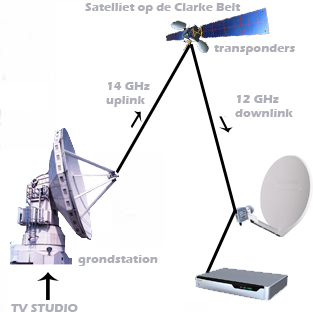 International response
Debate about whether state sovereignty (e.g., over airwaves) justifies jamming
Cultural and political power of television made the debate more complex
International law gave way to international politics
3 main factions
US + some Western nations advocating free-flow
Soviets + Eastern Bloc allies pushing for full jamming powers
Mainly developing countries arguing for more moderate regulation
E.g., “prior consent” of nation in the General Assembly (this was never formalized) 
Complicated relevant law and weakened the case for free flow of information
Lessons?
War time information controls can become the norm in peace time
Avoid viewing censorship-related issues as “cyber war”
Can lead to justification of tighter controls
Monitoring and “naming and shaming” can be effective
E.g., IFRB monitoring of radio jamming
Can we have such a thing for Internet censorship?
As richness of media increases arguments become less clear cut
Television vs. Radio
Web 1.0 vs. Web 2.0 (Twitter/Facebook to organized rallies)
Next time …
Background on the Internet/protocols
Start of censorship techniques + measurement